RECETOX
For a healthy future
MUNI facts & figures
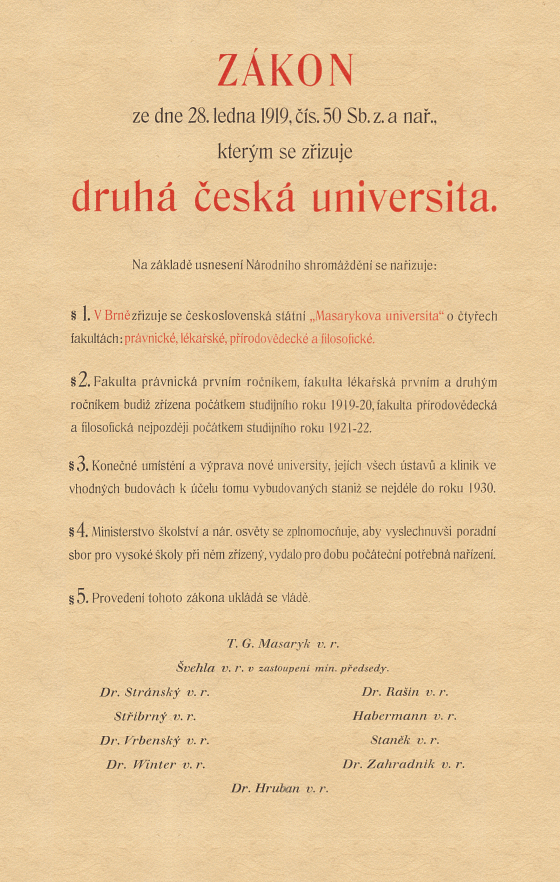 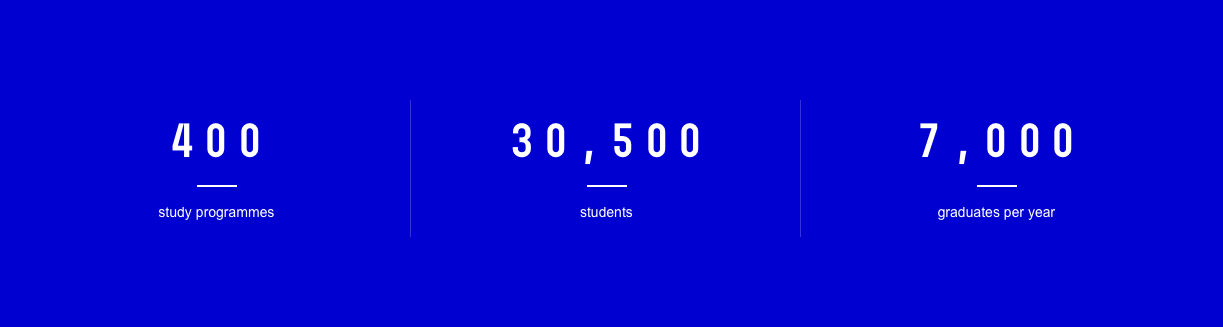 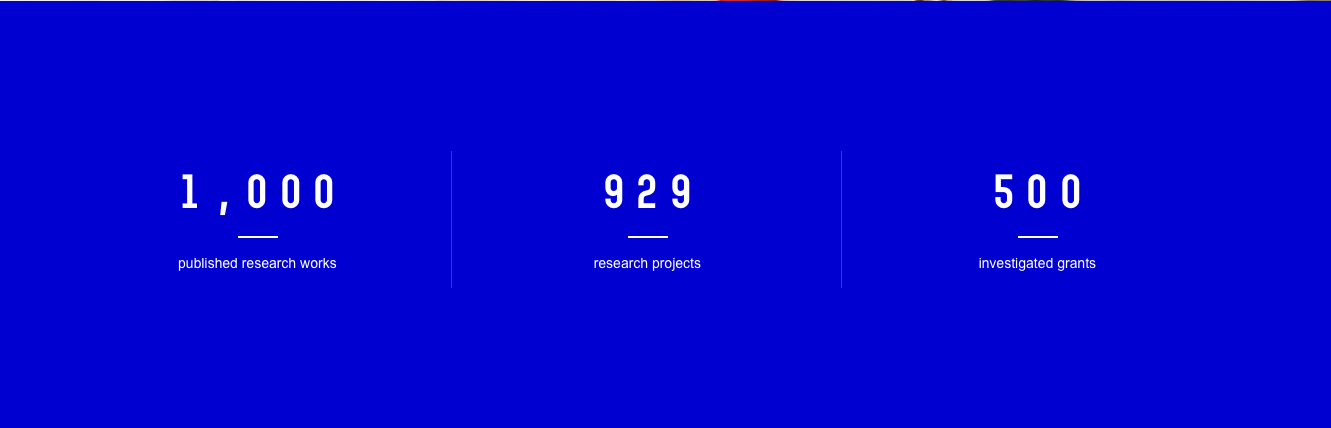 Masaryk University – RECETOX
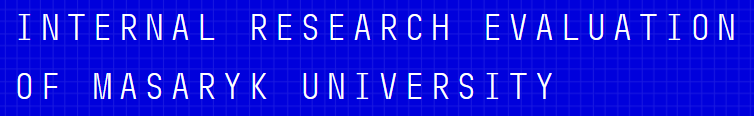 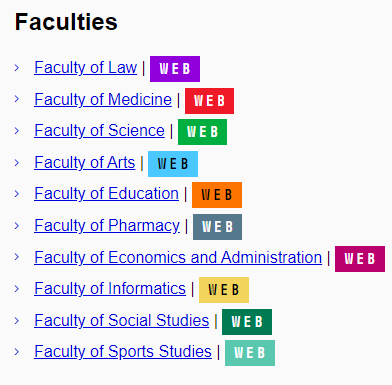 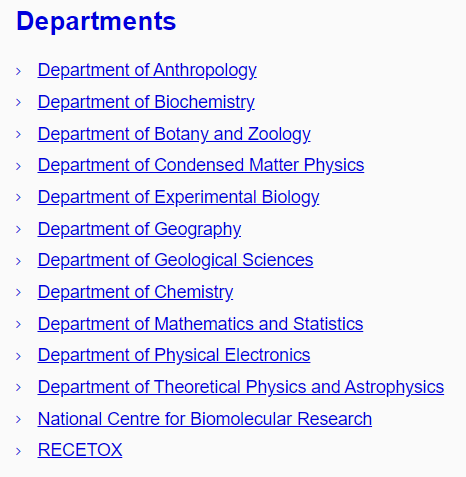 Size and performance of RECETOX:
Larger than several Faculties of MUNI
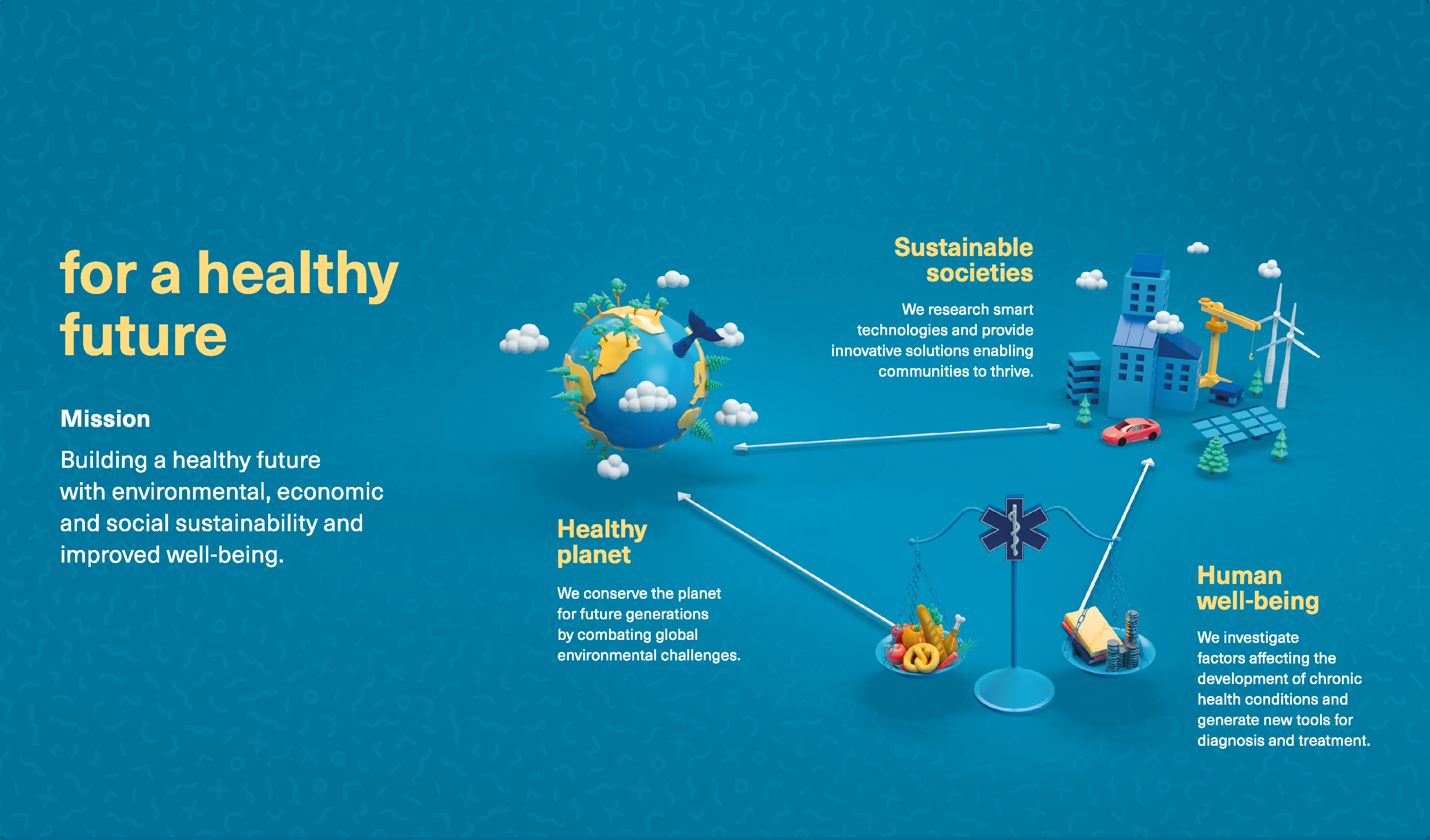 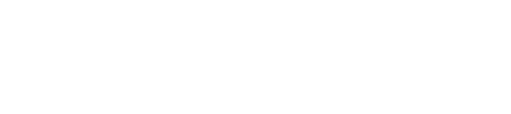 RECETOX - structure
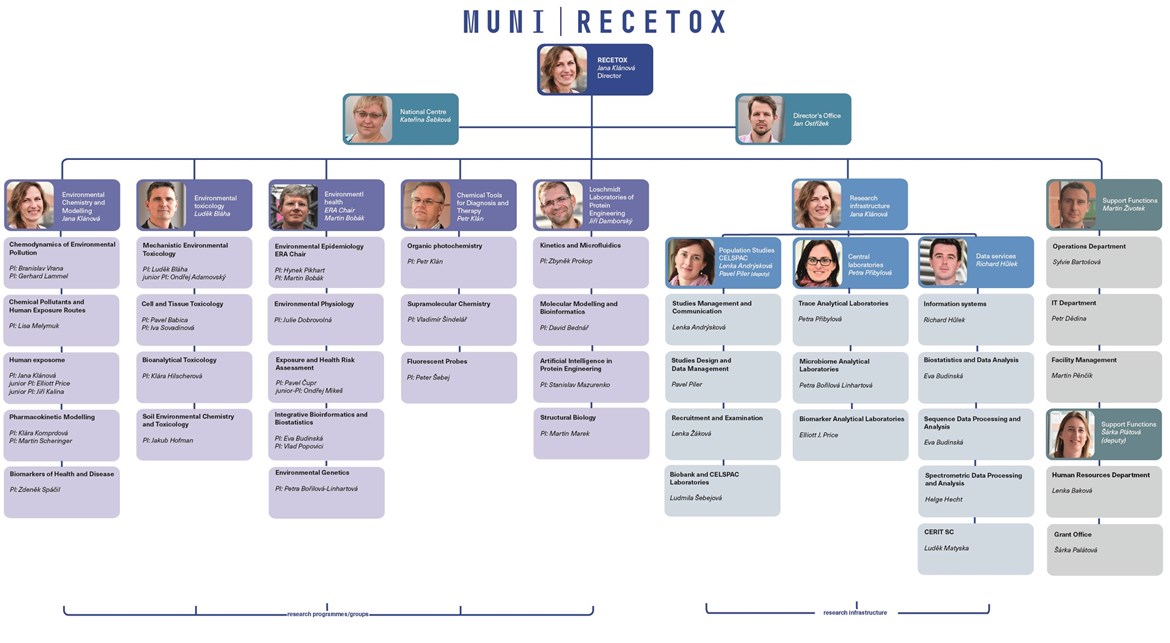 RECETOX milestones
Established at SCI MUNI as the “Department of Formation and Protection of the Environment”
1983
Partnerships with UNEP/UNIDO initiated (inventories of persistent chemicals on the regional & continental scale)
2001
National Centre for Persistent Organic Pollutants established at RECETOX based on agreement with Czech Ministry of Environment
2006
RECETOX endorsed as Stockholm Convention Regional Centre for Capacity Building and the Transfer of Technology
2009
New facilities build from the European Structural and Investment Funds. RECETOX Research Infrastructure is running in Open Access mode and included in Czech Roadmap of RIs
2010
ELSPAC cohort study relocated to RECETOX
2012
Trace Analytical Laboratories accredited and Global monitoring plan data warehouse developed based on GENASIS
2014
2016
Three major EU projects acquired (HMB4EU, ERA-Planet, ICARUS)
Two major ESIF projects granted
2017
2018
Two study programmes accredited. Organization structure change. RECETOX biobank construction launched.
Three H2020 projects enabling the further development of RECETOX granted
2019
TEAMING started. ERA Chair hired. The CELSPAC biobank construction finished.
2020
EIRENE project included in the ESFRI Roadmap 2021. 30th anniversary of the CELSPAC study.
2021
30th anniversary of the CELSPAC study. CELSPAC Biobank opening.
2022
40th anniversary of the RECETOX.
2023
RECETOX in brief
RECETOX is a leading Czech research institute established at Masaryk university, which  covers a broad range of basic and applied research on toxic compounds in the environment and their effect on human health.
RECETOX pillars:
Research activities
Education programmes
Open-Access Research Infrastructure
Science to Policy and Society platforms (National Centre for Toxic Compounds, Stockholm Convention Regional Centre for Capacity Building and the Transfer of Technology, WHO Collaboration Centre)
Application of research results (spin-off ENANTIS, collaborative & contractual research)
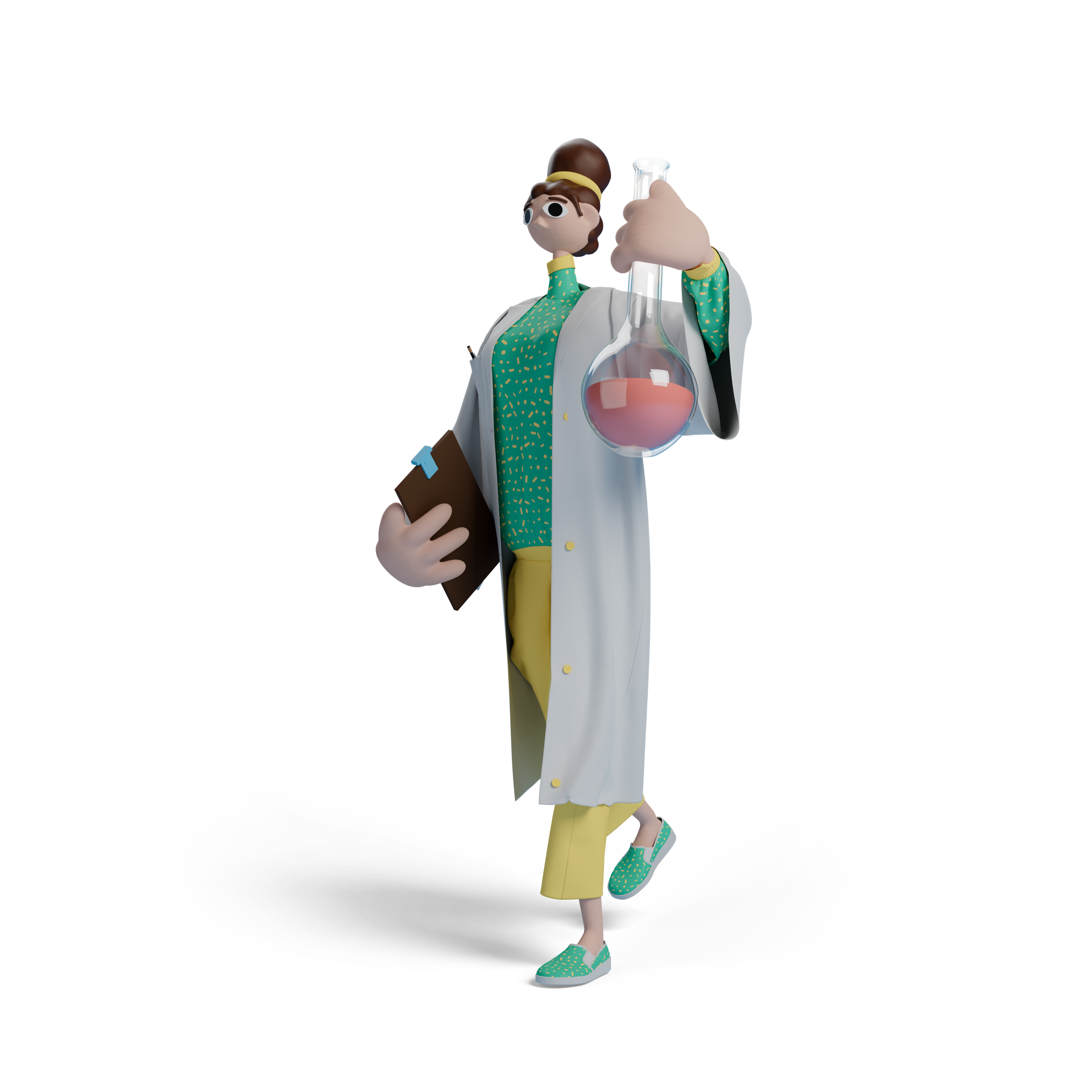 RESEARCH at RECETOX
RECETOX targets research and education in cross-cutting area of Environment and Health. Our high quality interdisciplinary research combines chemical, biological, environmental and epidemiological approaches supported by state of the art facilities.
Research Programmes
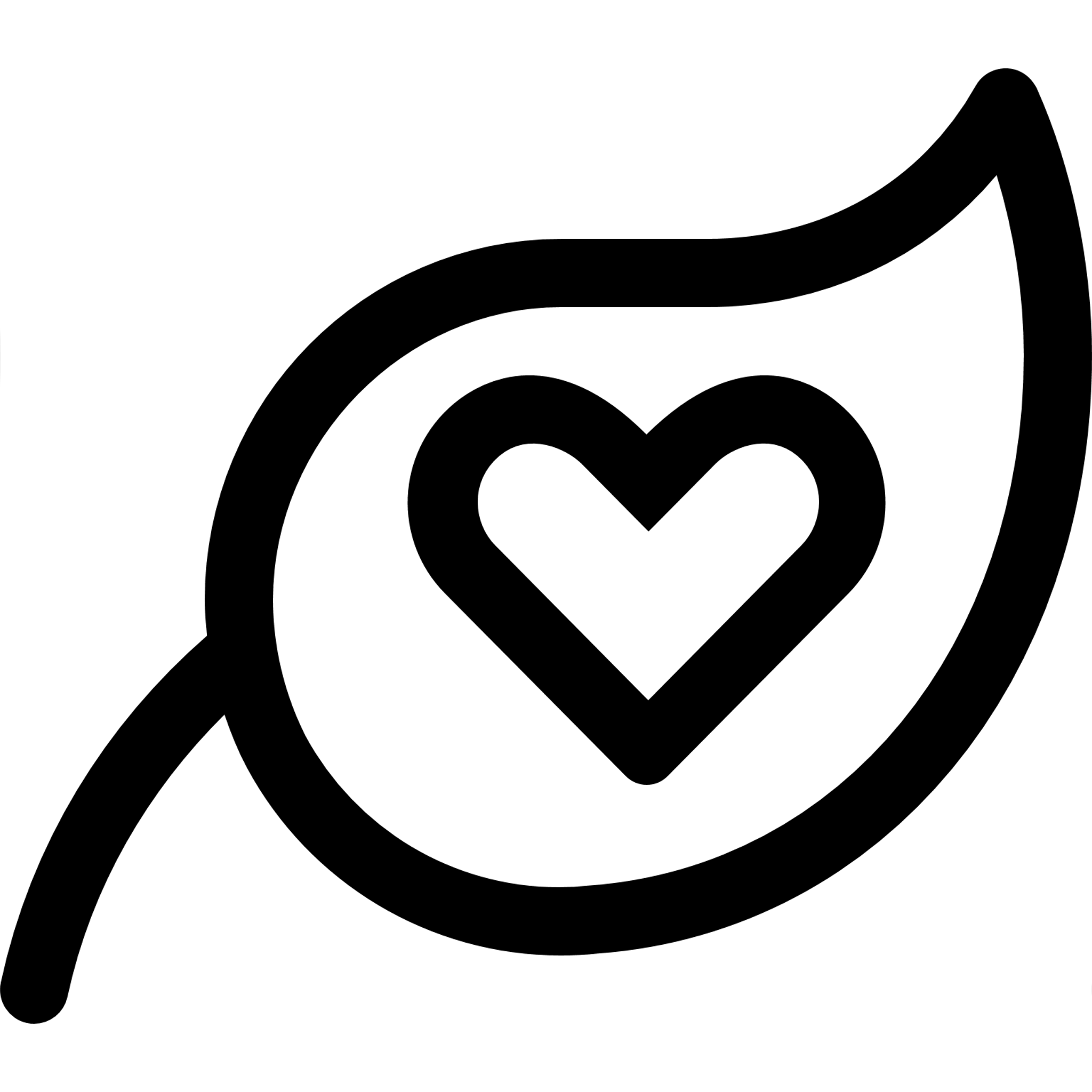 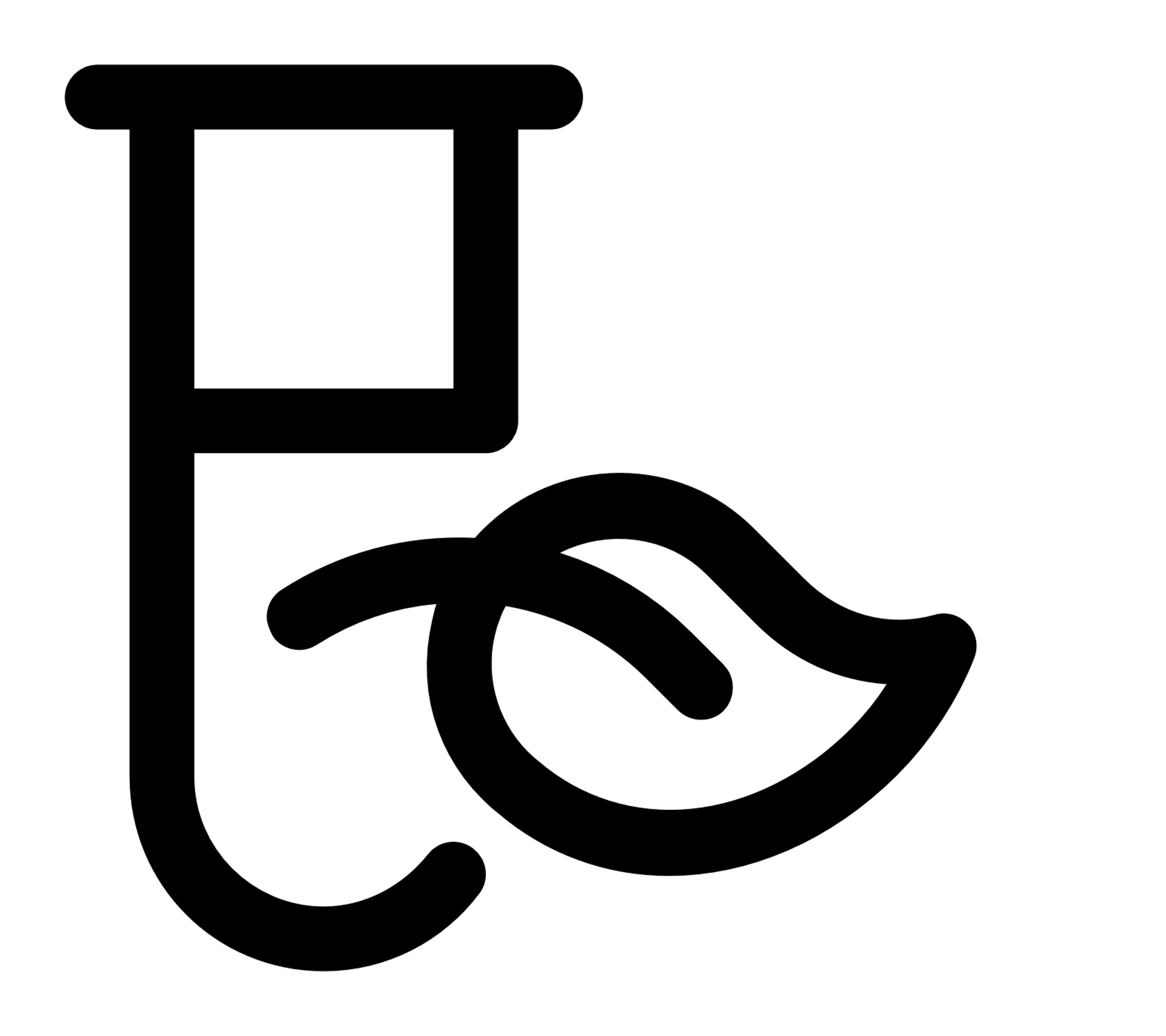 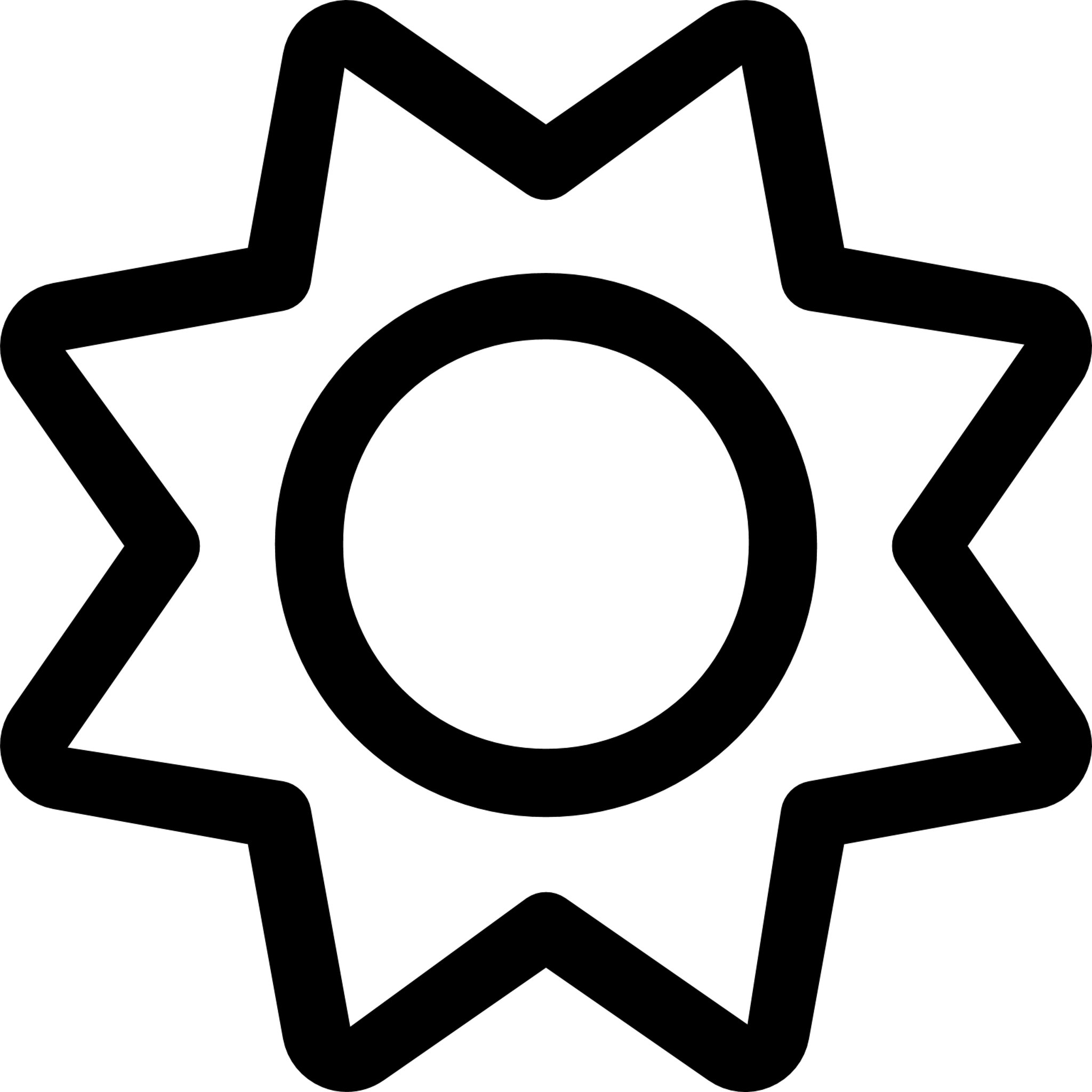 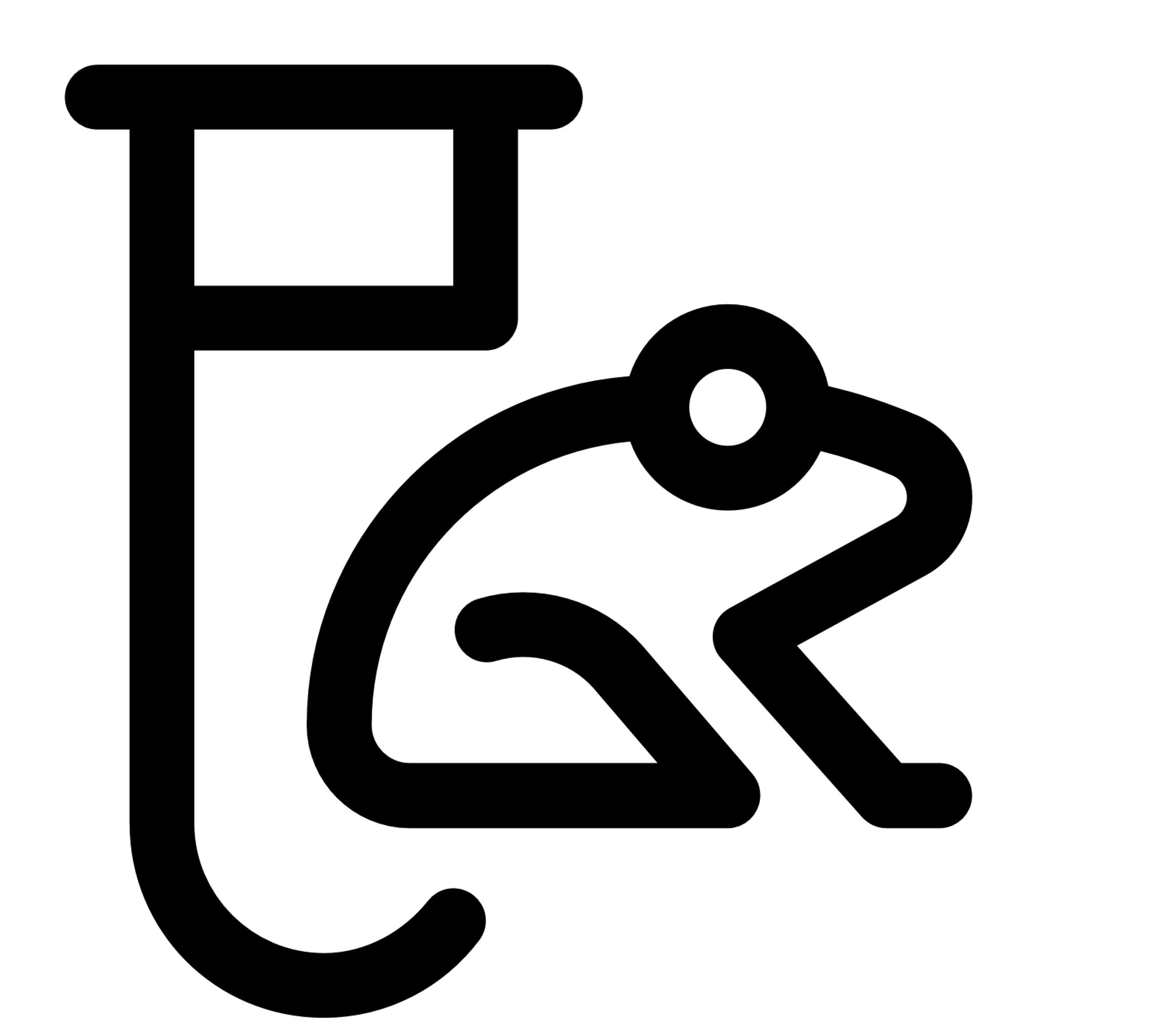 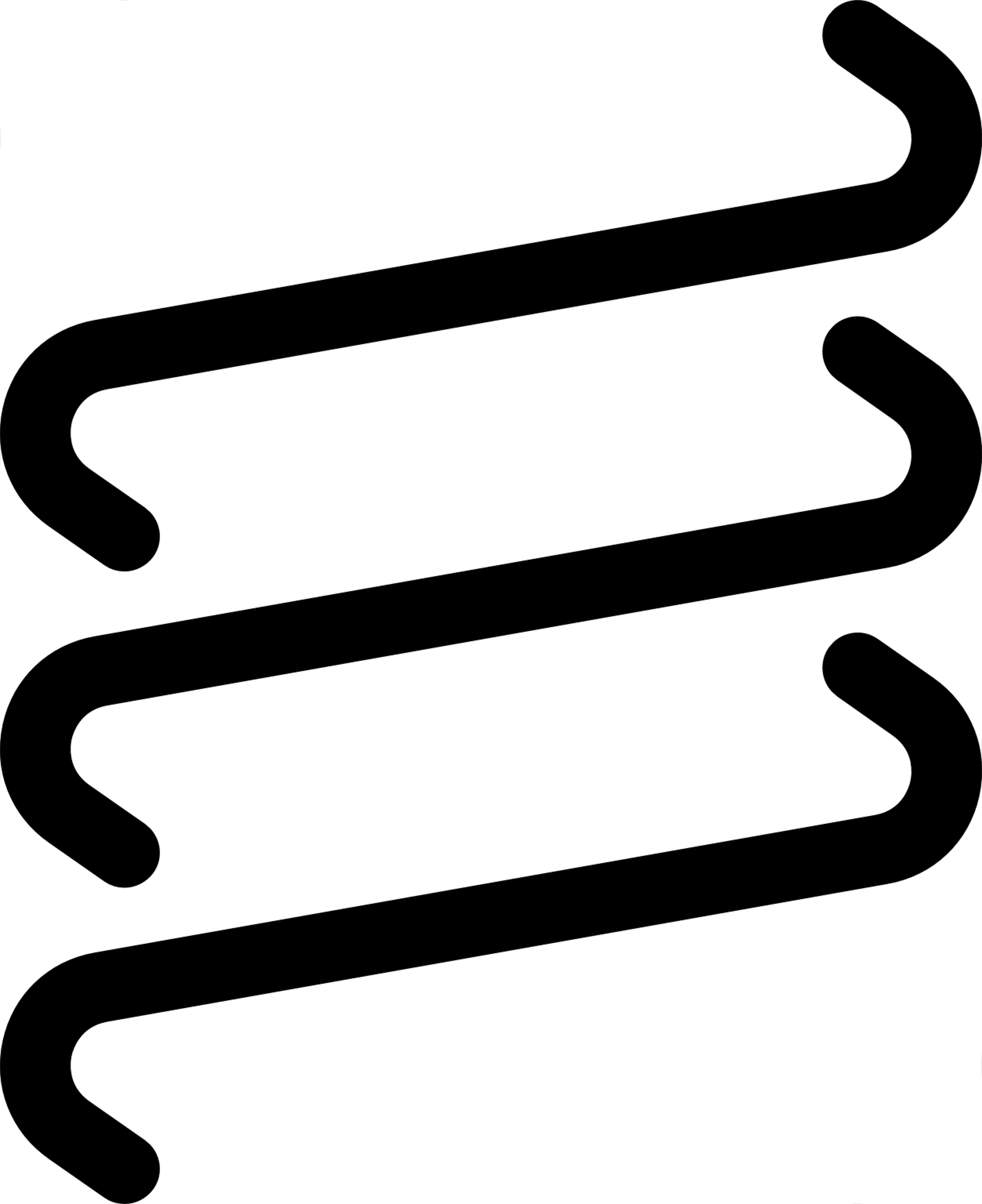 Environmental 
Chemistry and 
Modelling
Chemical Tools 
for Diagnosis 
and Therapy
Loschmidt 
Laboratories 
of Protein Engineering
Environmental 
Health
Environmental 
Toxicology
RECETOX Research Infrastructure
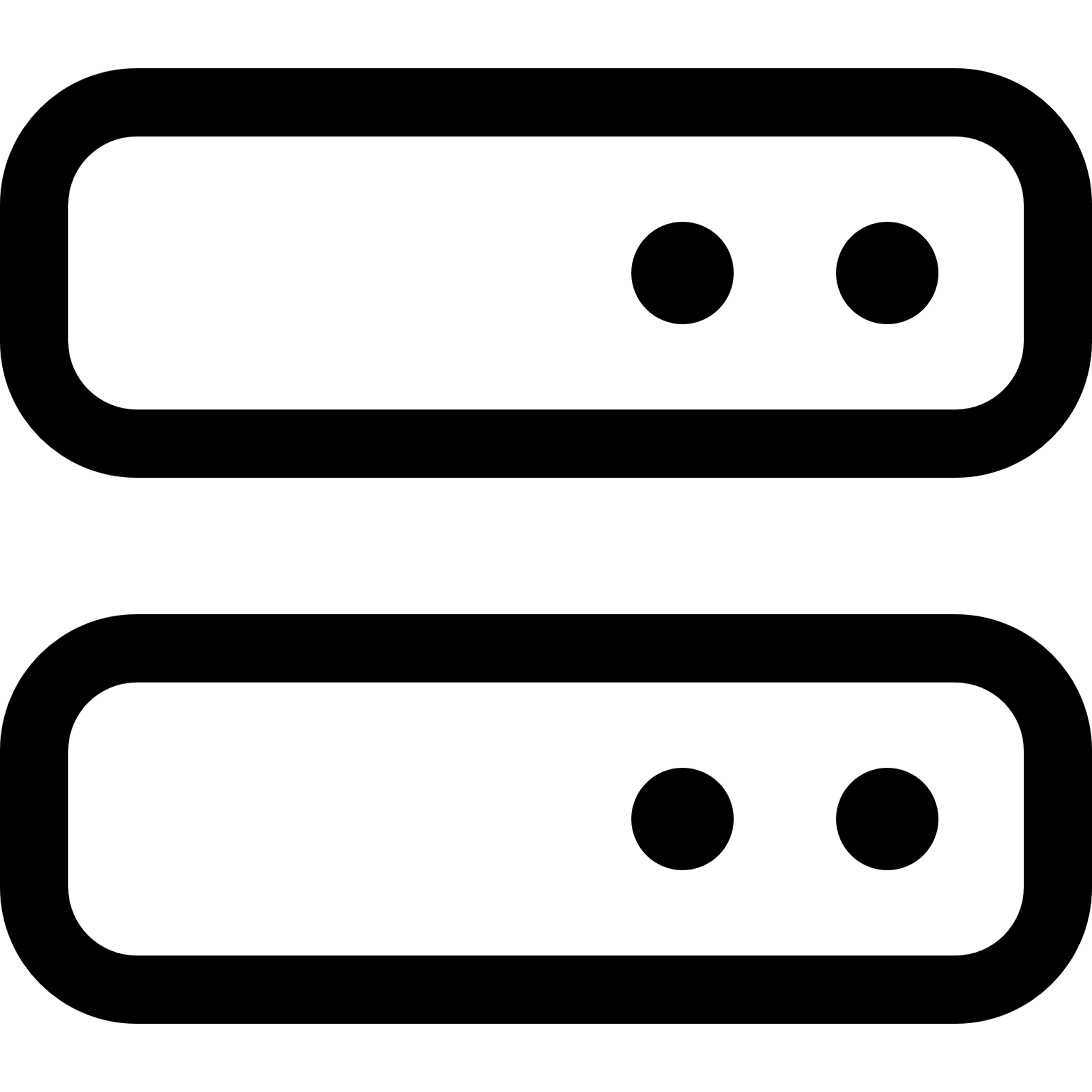 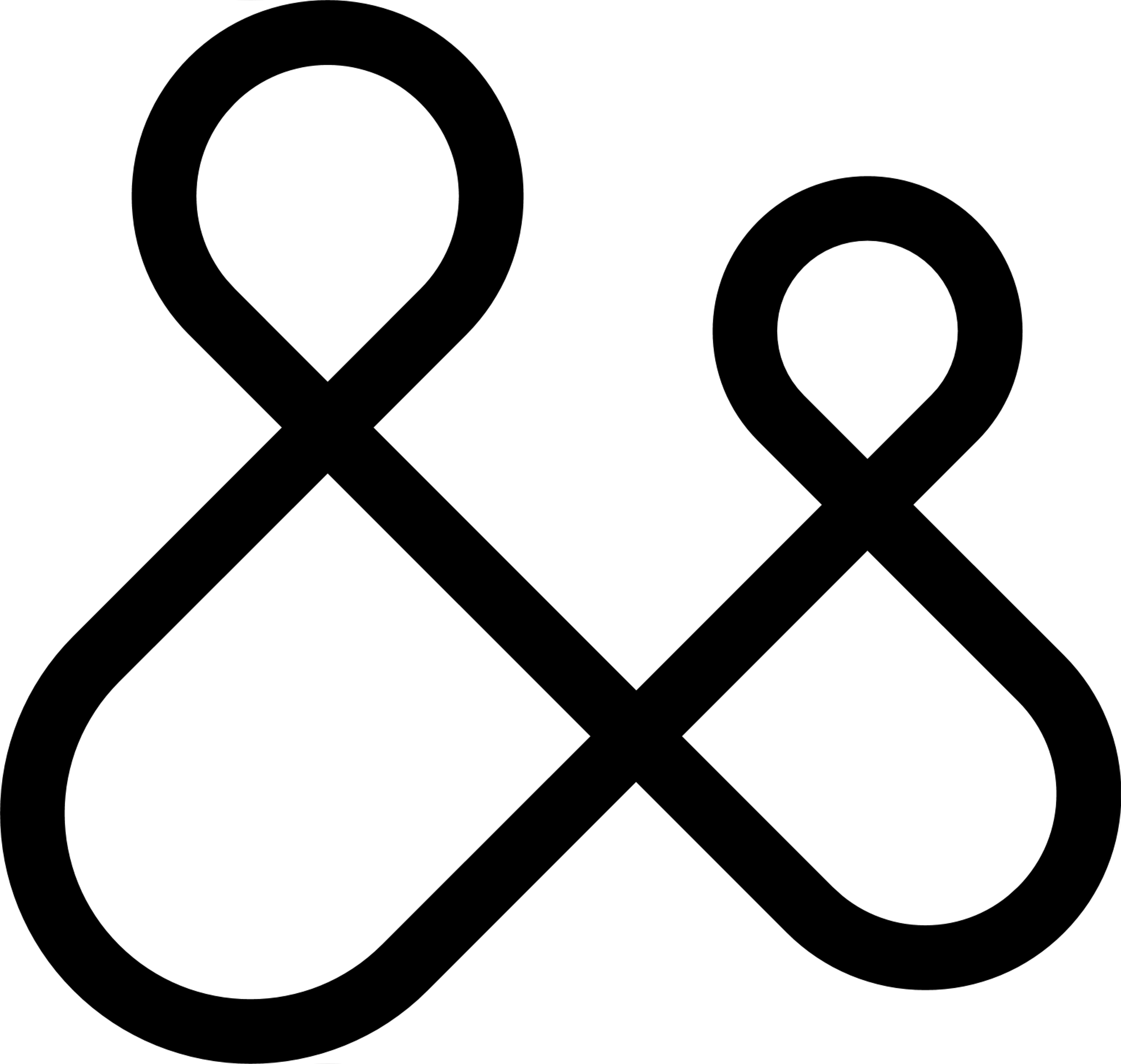 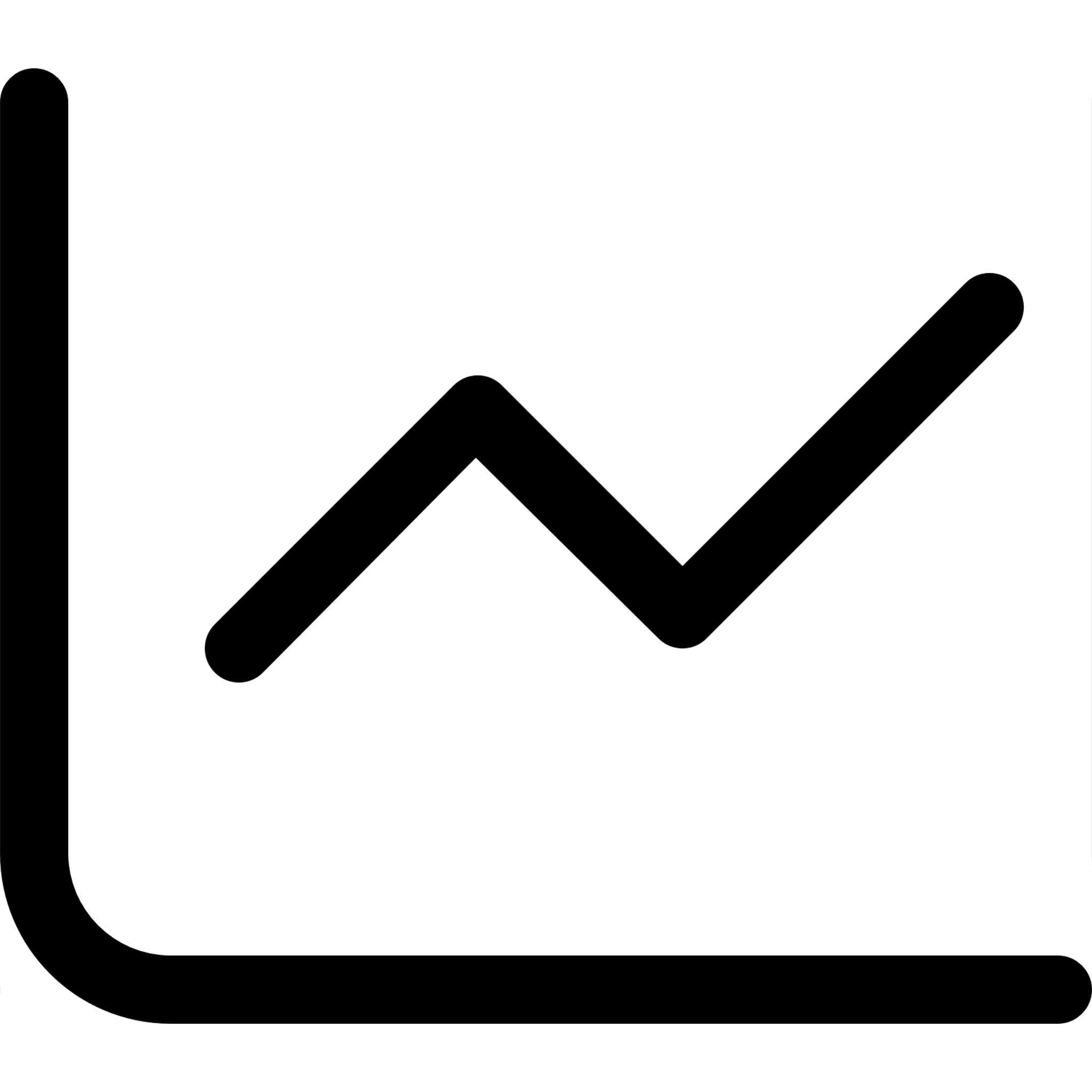 Data 
services
RECETOX 
Laboratories
CELSPAC 
Population studies
RECETOX Research Infrastructure
The RECETOX Research Infrastructure (RI) is a single-sited research facility, which supports the implementation of interdisciplinary research projects and conducts 
the analyses of a broad range of anthropogenic and natural toxins in environmental or biological matrices, 
operation of long term environmental and population studies, and 
development of complex software tools for management, analysis, interpretation, and visualization of available data. 
Core Facilities of the RECETOX RI:
RECETOX Laboratories
CELSPAC Population studies
Data services
Core facilities and labs of the individual Research programmes. 
The infrastructure is equipped with state-of-the-art facilities, possesses excellent expertise and provides access to facilities, services and training to the international research community, collaborators and other partners in the open-access mode.
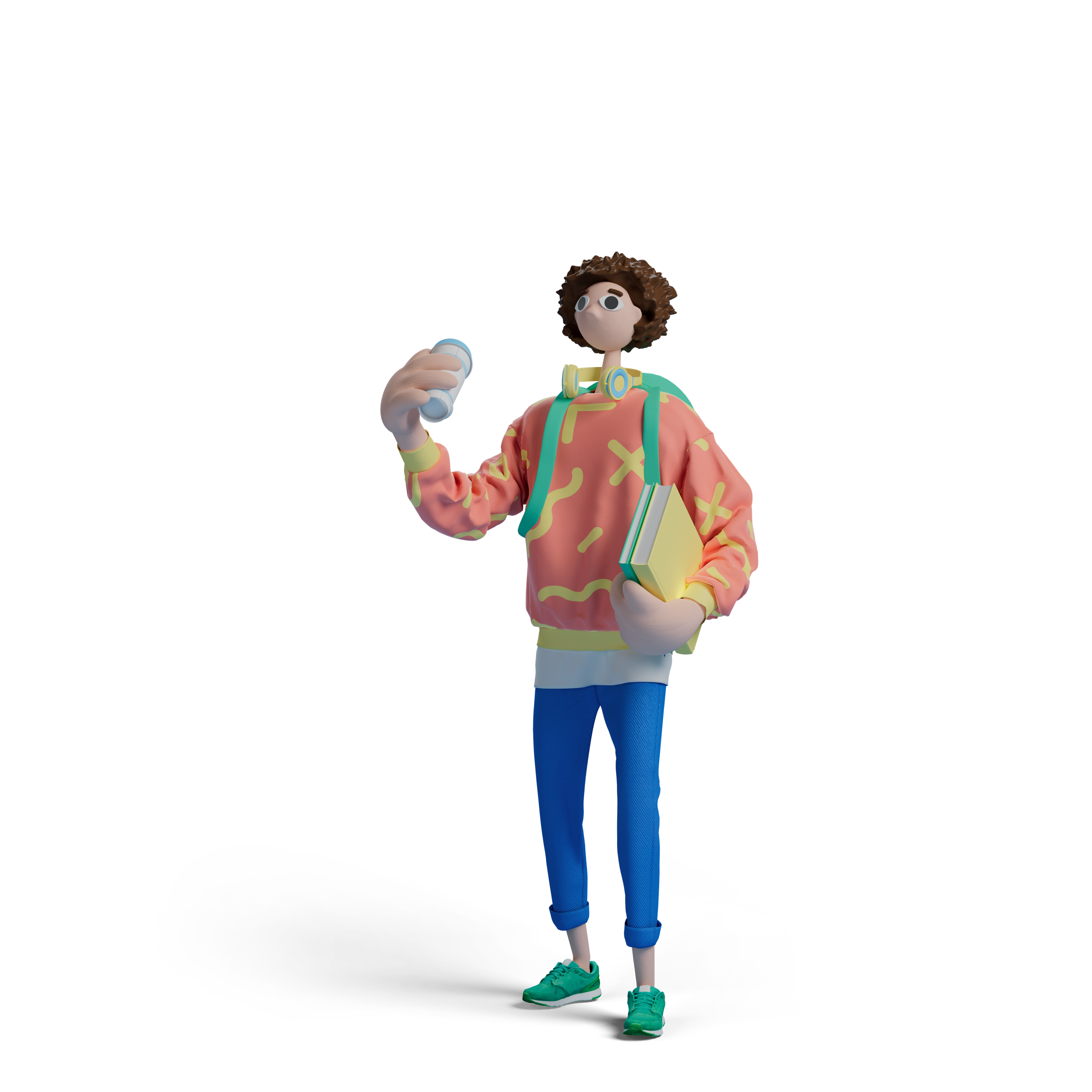 EDUCATION
The RECETOX provides education in interesting disciplines that are on the cutting edge of scientific disciplines such as chemistry, biology, mathematics, statistics, or epidemiology. 
Accredited educational programs:
Environment and Health (bachelor's and master's program)
Mathematical Biology and Biomedicine (bachelor's and master's program)
Environmental Health Sciences (doctoral programs).

Emphasize on development of theoretical knowledge, practical skills and applications of results.
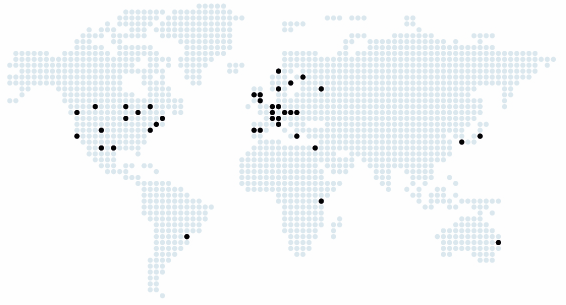 Our students are involved in research projects and can take part in international internships at prestigious research institutes and universities in Europe and North America.
PhD programme Environmental Health Sciences
Accredited 2019 (merging previous Chemistry / Env Chem & Biology / Ecotoxicology)
Currently  - 63 students, 28 supervisors 
Diverse topics – interactions through inter-disciplinary weekly RECETOX Seminar Series

Two „specializations“ (visibility and recognition - PhD Diploma)
Environmental chemistry and toxicology
Computational biology, bioinformatics and modelling
EIRENE RI - Environmental Exposure Assessment Research Infrastructure
Member states:
Austria
Belgium
Czech Republic
Finland
France
Germany 
Greece
Iceland
Italy
Netherlands
Norway
Slovakia
Slovenia
Spain
Sweden
UK
USA
A gap identified in the Health&Food domain of 2018 ESFRI Roadmap
There is a need to enable a research infrastructure that will facilitate research on the human health and wellbeing at all stages in development, including ageing, nutrition and behavioural studies, and their connections to the social sciences and humanities.
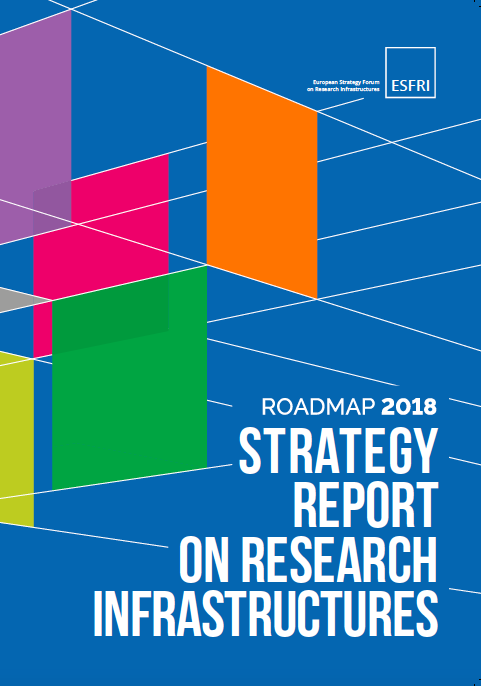 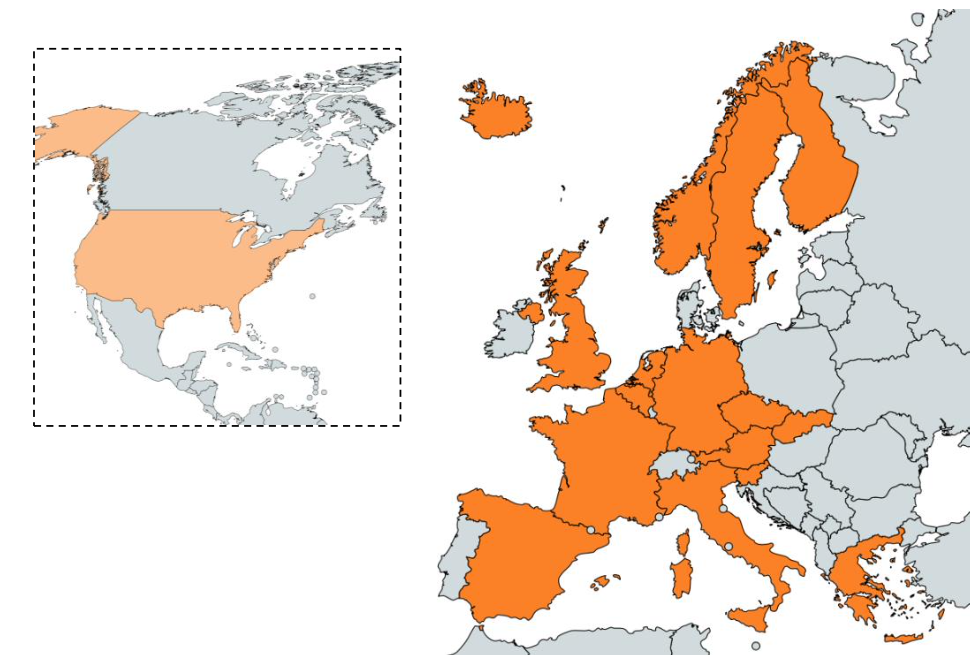 The current development of the H&F RIs brings also a new inter- disciplinary RI the ESFRI Project EIRENE RI on the roadmap. 
This RI fills the gap in the European infrastructural landscape and pioneers bridging the topic of environmental impact and human health with the topic of human exposome, i.e. environmental determinants of health.
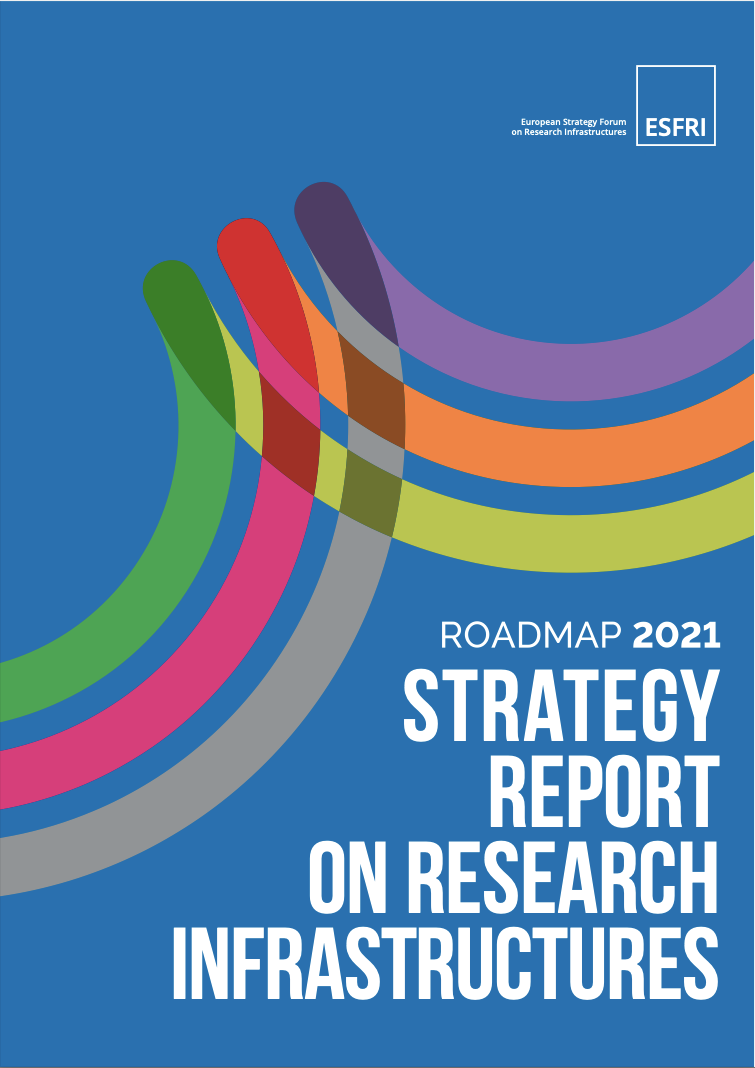 17 national hubs, 50+ individual partners
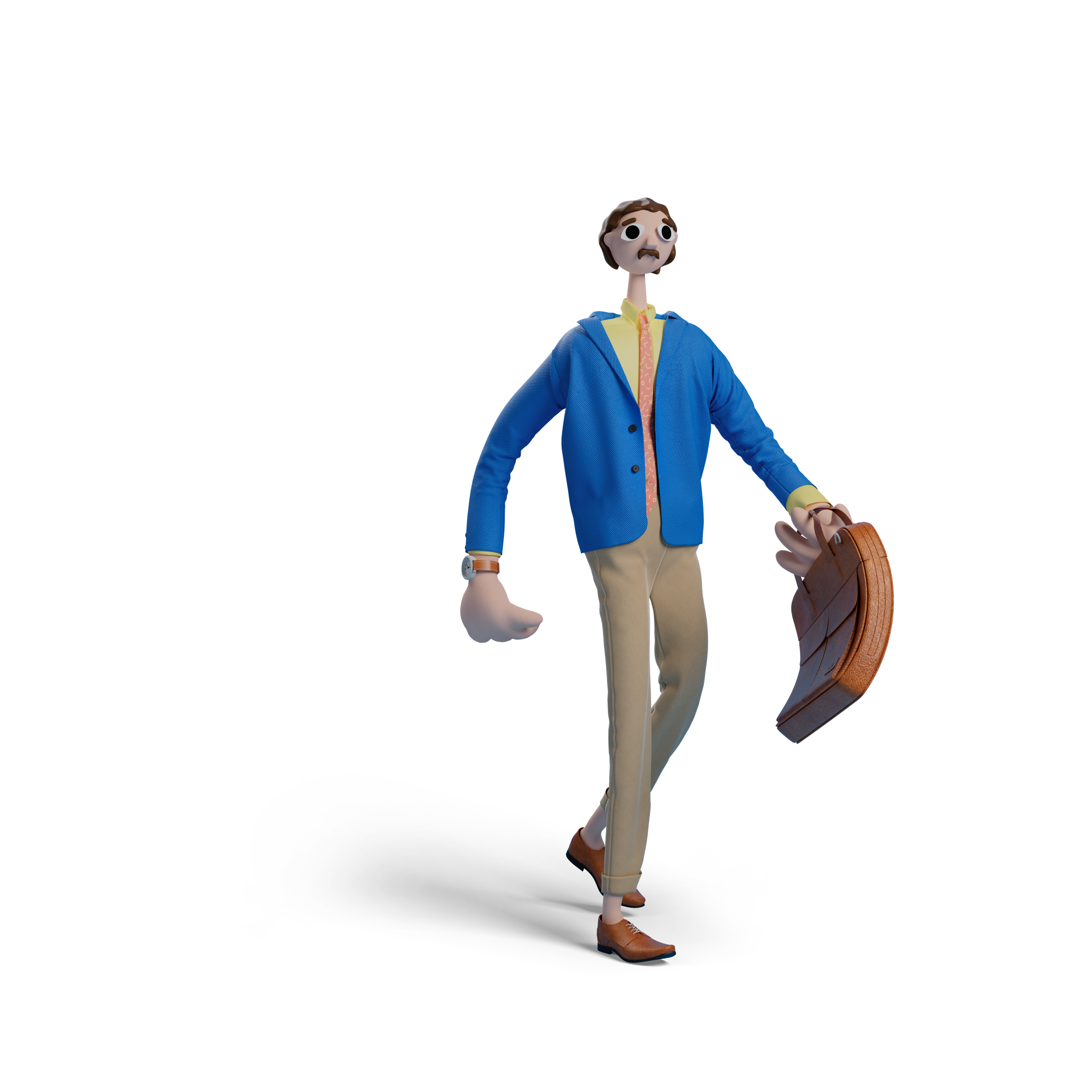 Science to Policy and Society
RECETOX hosts National Centre for Toxic Compounds and Stockholm Convention Regional Centre for Capacity Building and the Transfer of Technology.
The National Centre links the research outputs and innovation potential of RECETOX to the needs of partners from government, authorities and private sector and identifies application opportunities in the field of environment and health in the Czech Republic.
The Stockholm Convention Regional Centre supports capacity building for chemicals management and global monitoring and information systems of toxic chemicals. It is also partner of choice for United Nations organizations UNEP, WHO, UNIDO, UNDP. 
From 2023, RECETOX is the WHO Collaboration Centre in the area of effects of toxic substances on the environment and human health
Activities related to Basel, Rotterdam and Minamata Convention on Mercury.
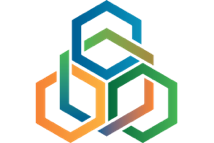 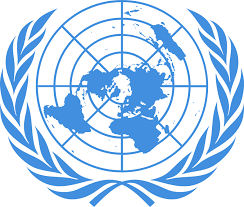 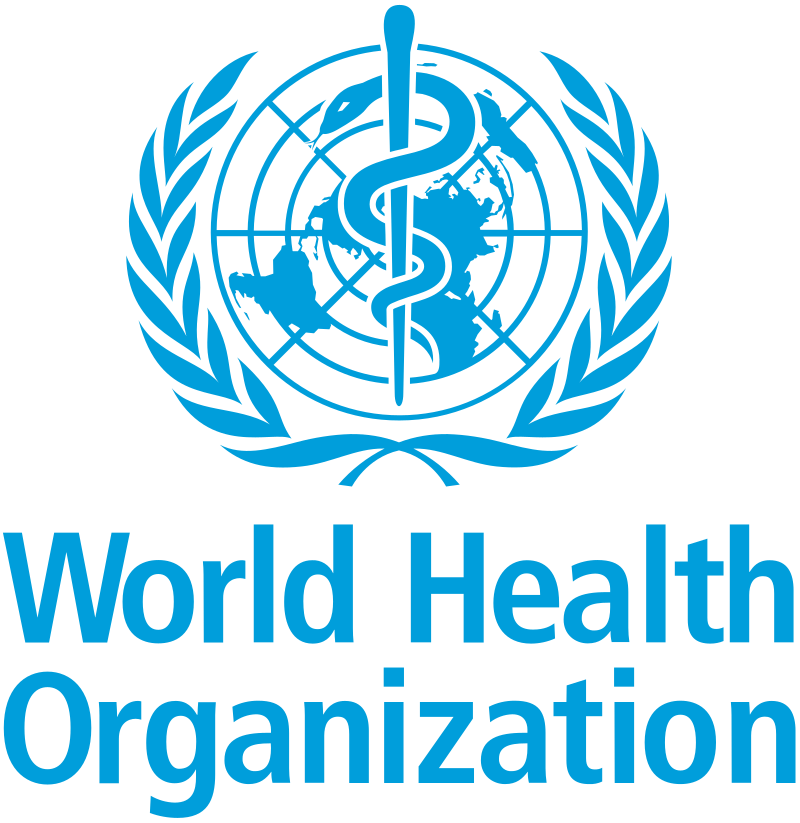 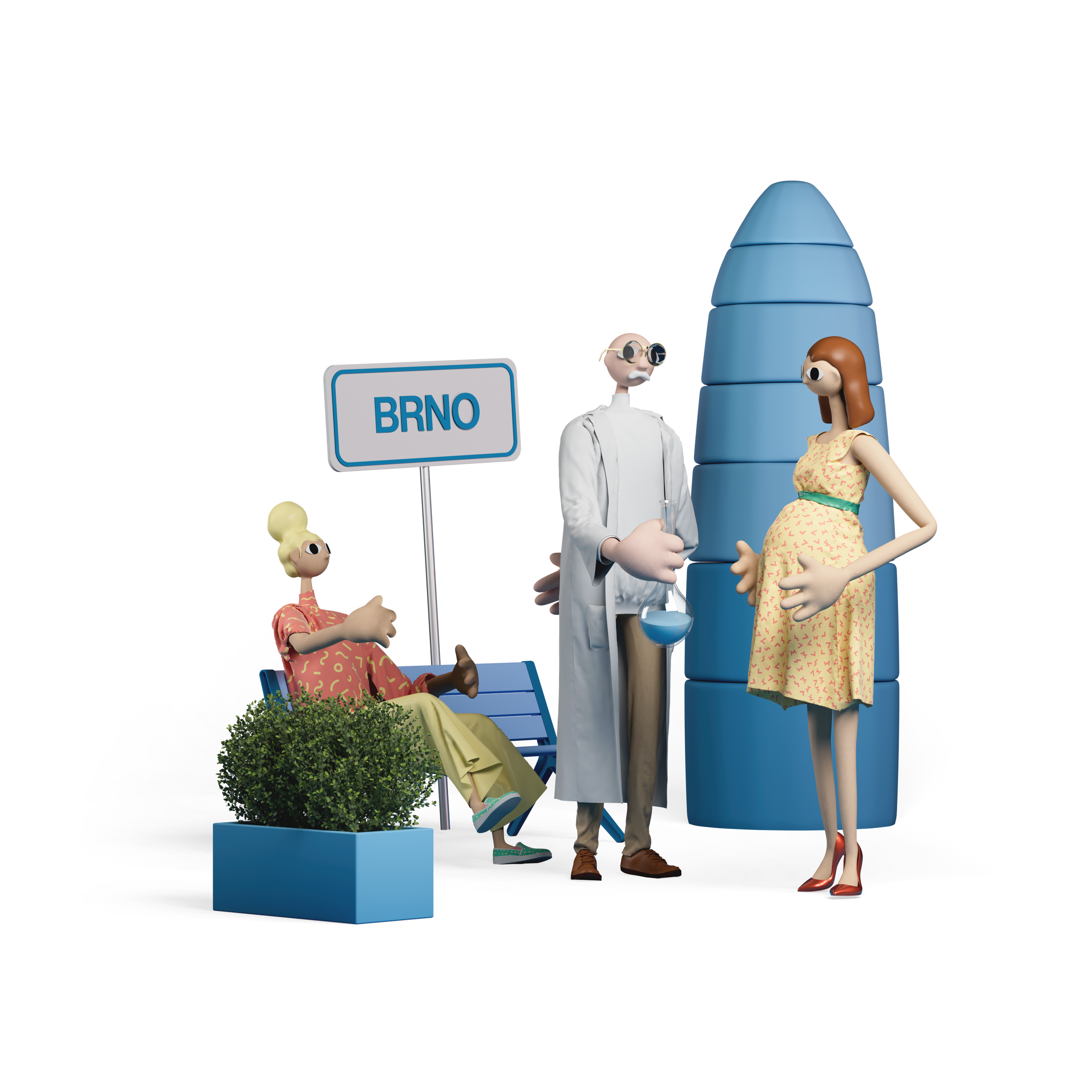 Brno Living Lab
The Brno Living Lab concept was introduced in cooperation with the City of Brno, South Moravian Authority, and citizens participating in our research projects.

Brno Living Lab is a platform for improved communication and data sharing between scientists, policymakers, citizens, and other regional stakeholders and open to multiple MU research teams and external users.
RECETOX in 2024
28
EU framework projects
> 176
3 core facilities
18 000 analyses
60% external users
ESFRI EIRENE RI development
100 new bsc students
31 new master students
9 new PhD students
11 PhD graduated
54 new colleagues
11 countries
293 employees
160 women
61 project application submitted (22 to HEU)
min. 15 projects granted
c. 80 research projects running in total
publications
7 new started in 2024
80% in Q1 
17% in TOP5%
RECETOXMasaryk UniversityKamenice 753/5, pavilion A29625 00 Brno Czech Republic
info@recetox.muni.cz
recetox.muni.cz
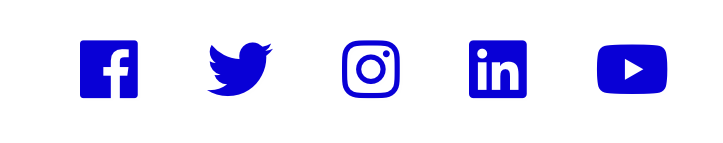 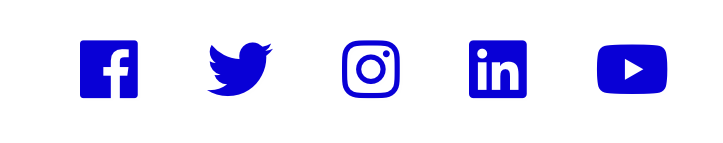 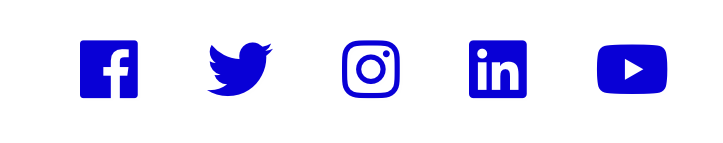 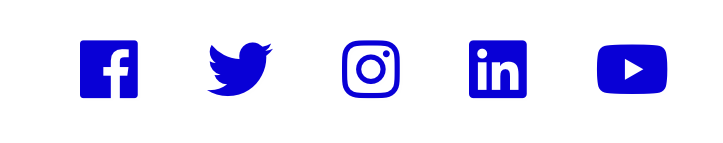 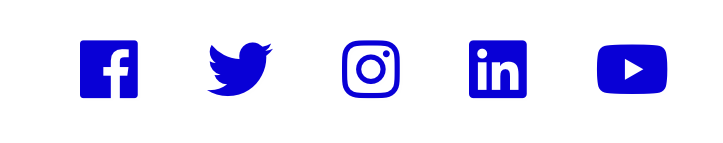